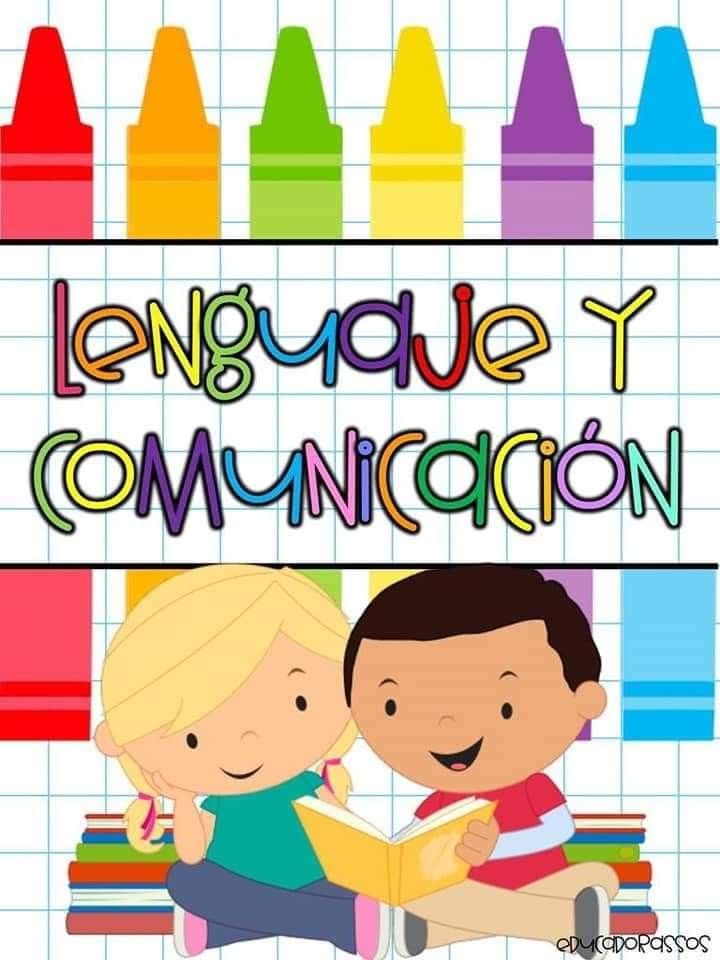 EVALUACION CONTINUA
Evaluación Continua
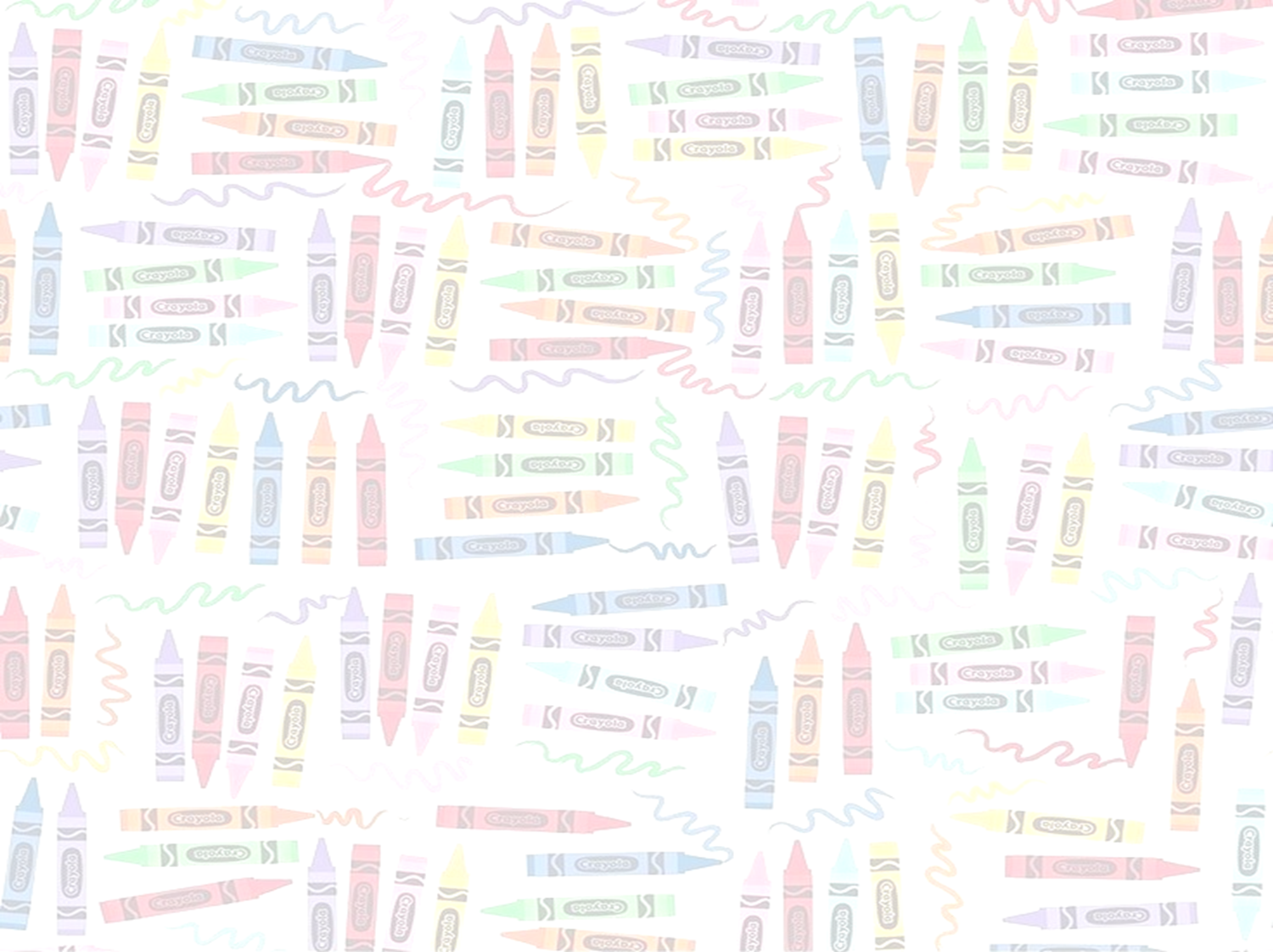 Alumno: Melany Victoria Martinez Martinez           	Fecha: Semana 18 al 22 de enero 2021
Evaluación Continua
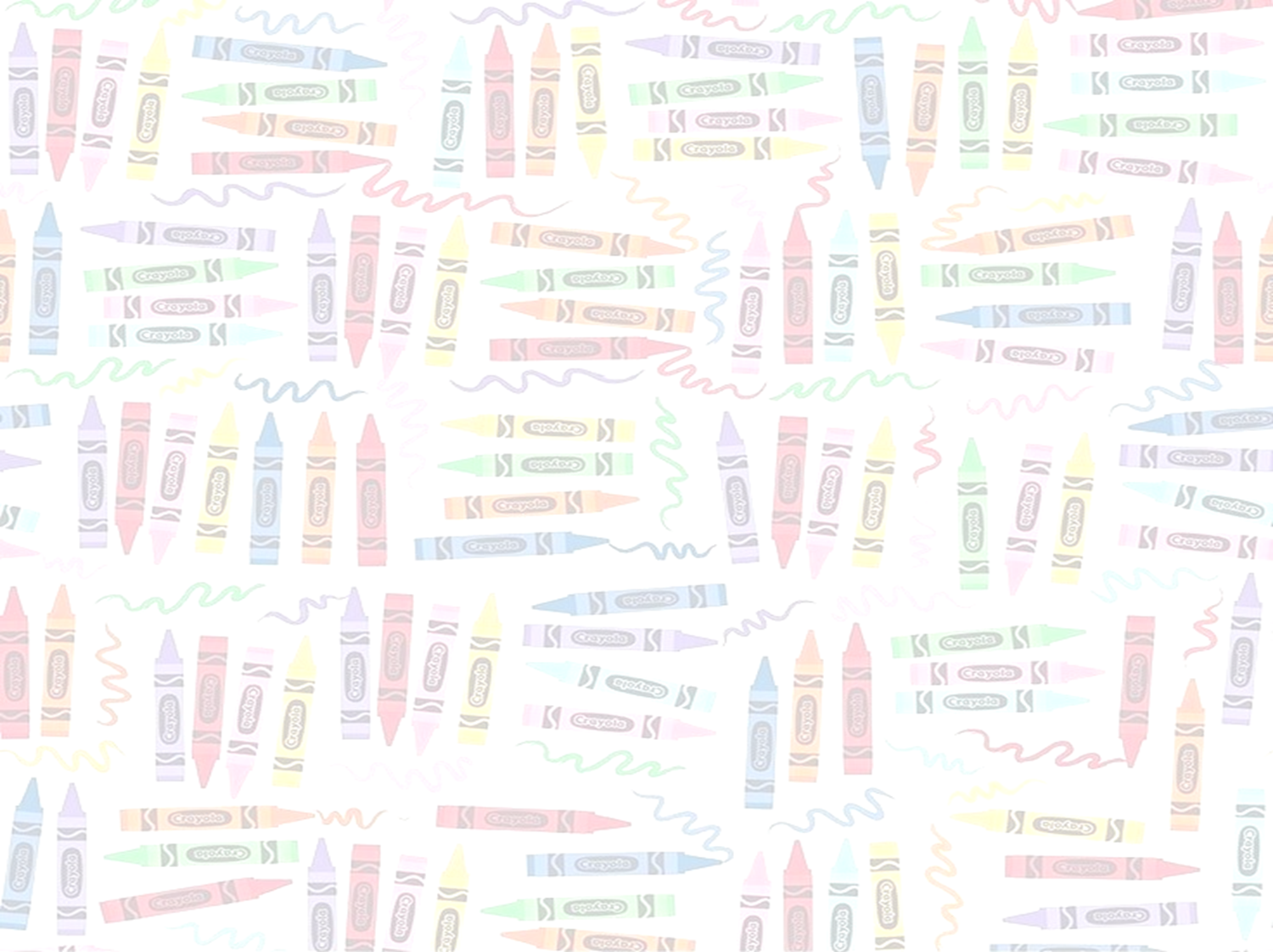 Alumno: Iker Uriel Martínez Ortiz                           	Fecha: Semana 18 al 22 de enero 2021
Evaluación Continua
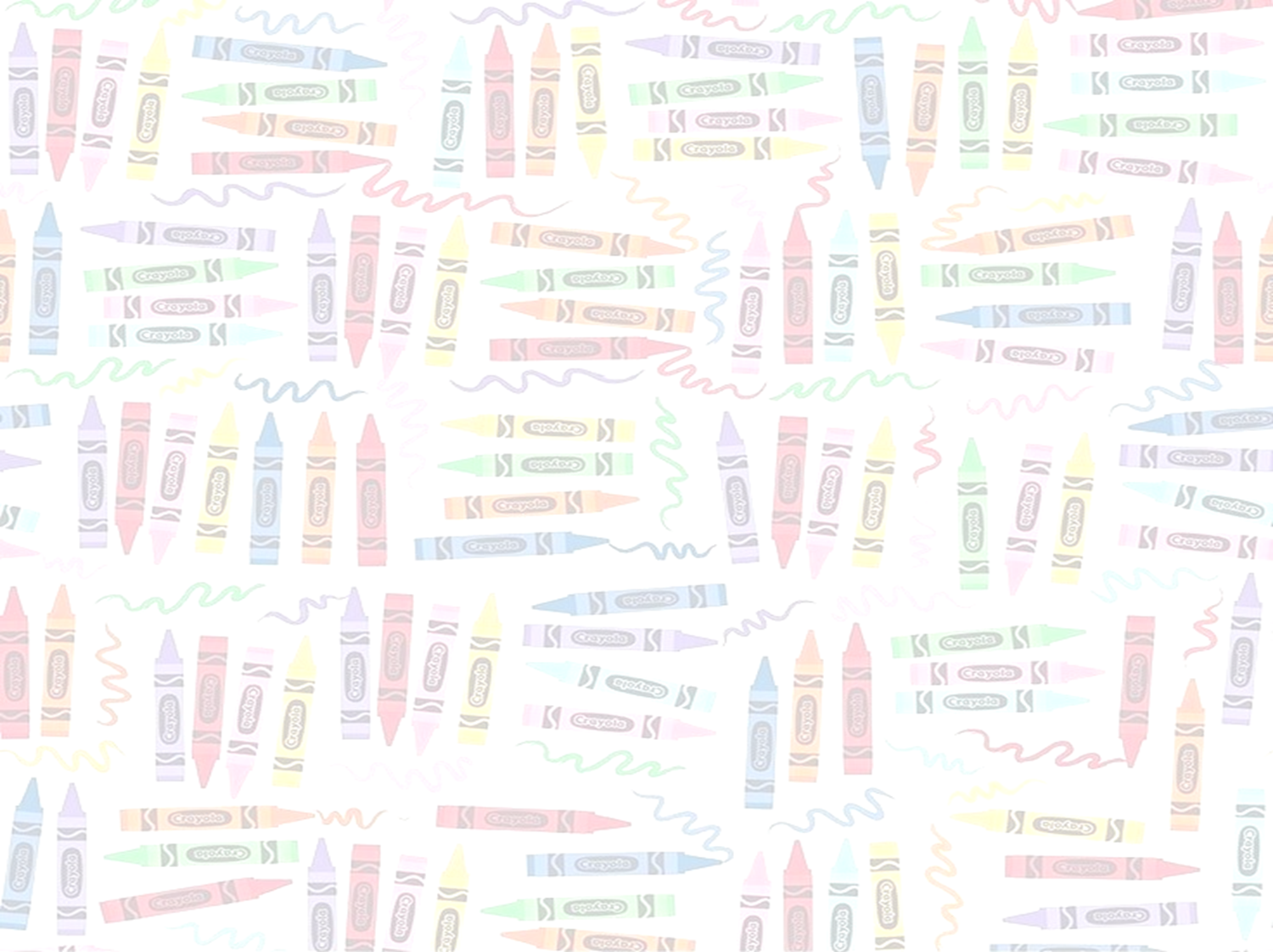 Alumno: Karely de Jesús Torres Torres                               	Fecha: Semana 18 al 22 de enero 2021
Evaluación Continua
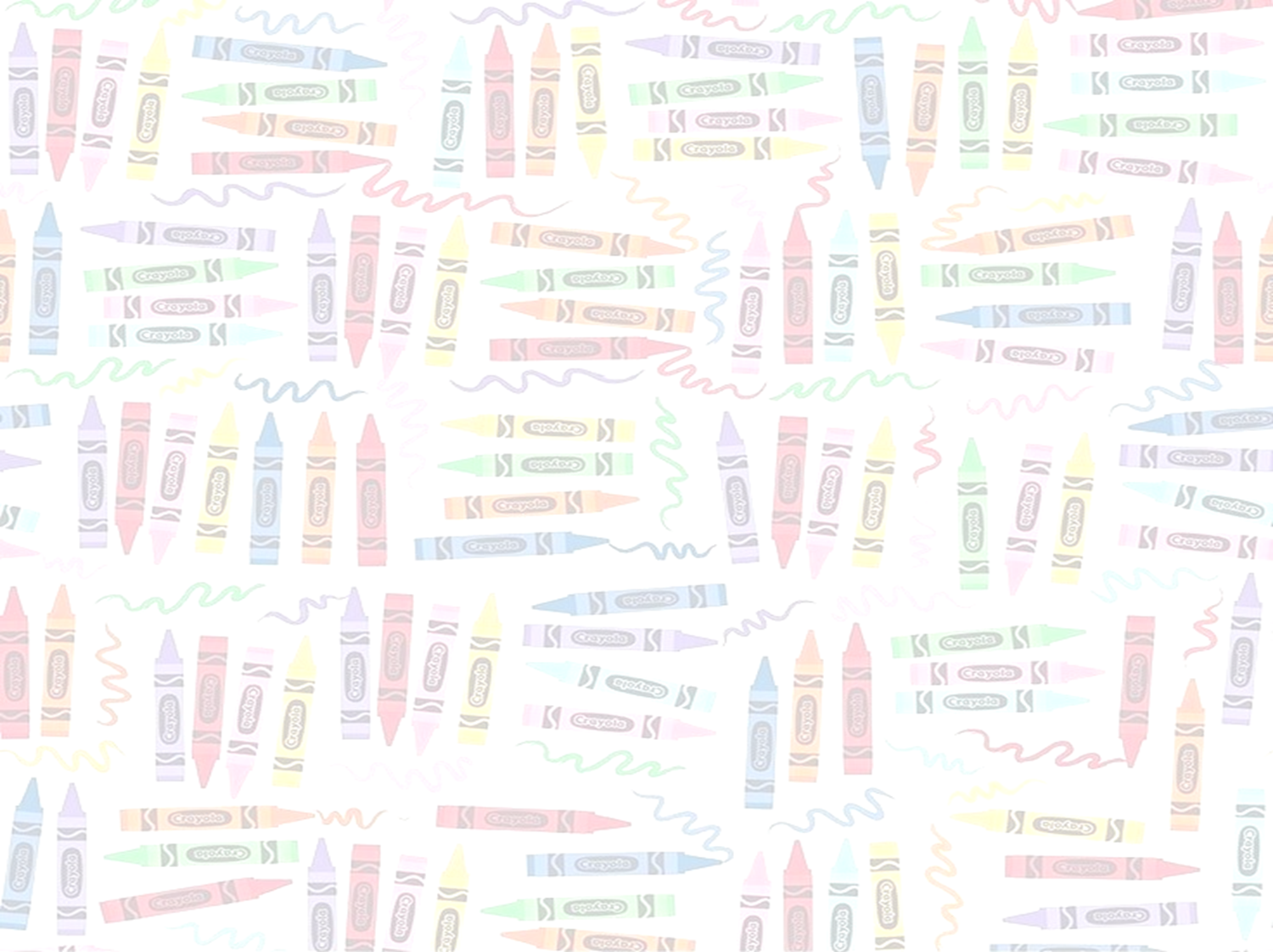 Alumno: Eduardo Campos Torres                            	Fecha: Semana 18 al 22 de enero 2021
Evaluación Continua
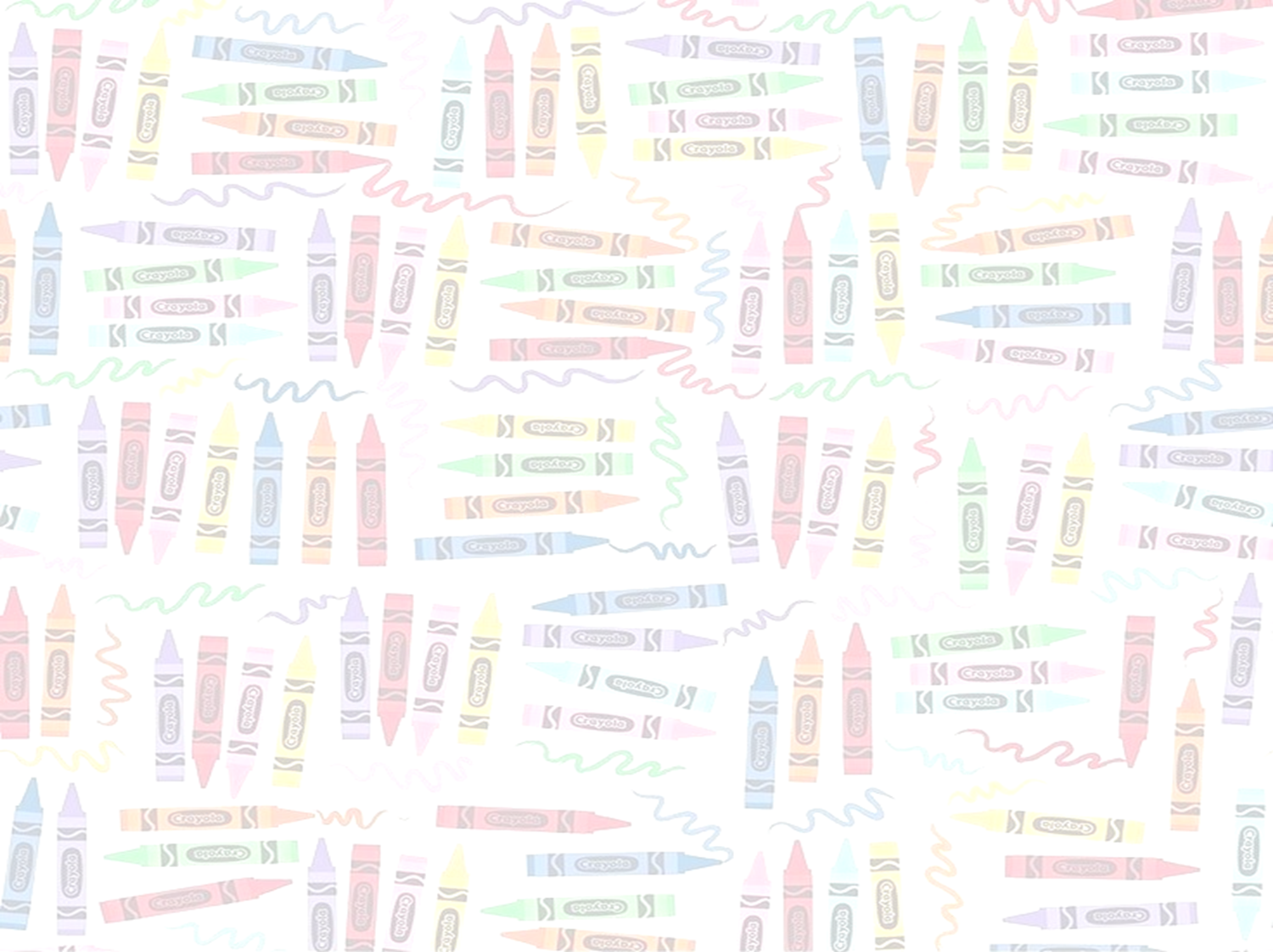 Alumno: Hannah Yanil Contreras Castillo                                        Fecha: Semana 18 al 22 de enero 2021
Evaluación Continua
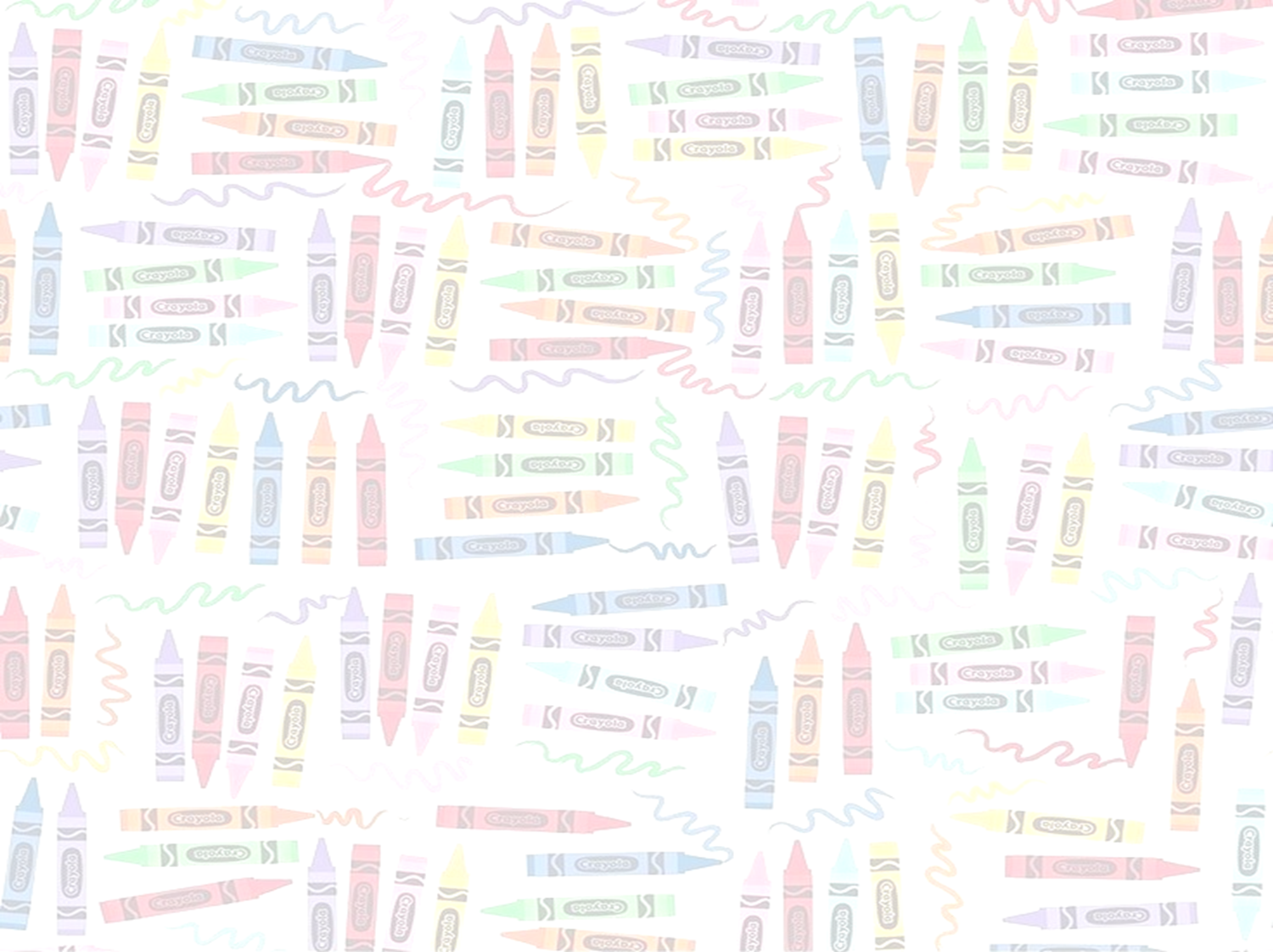 Alumno: Casandra Noemi Pineda Martínez                  Fecha: Semana 18 al 22 de enero 2021
Evaluación Continua
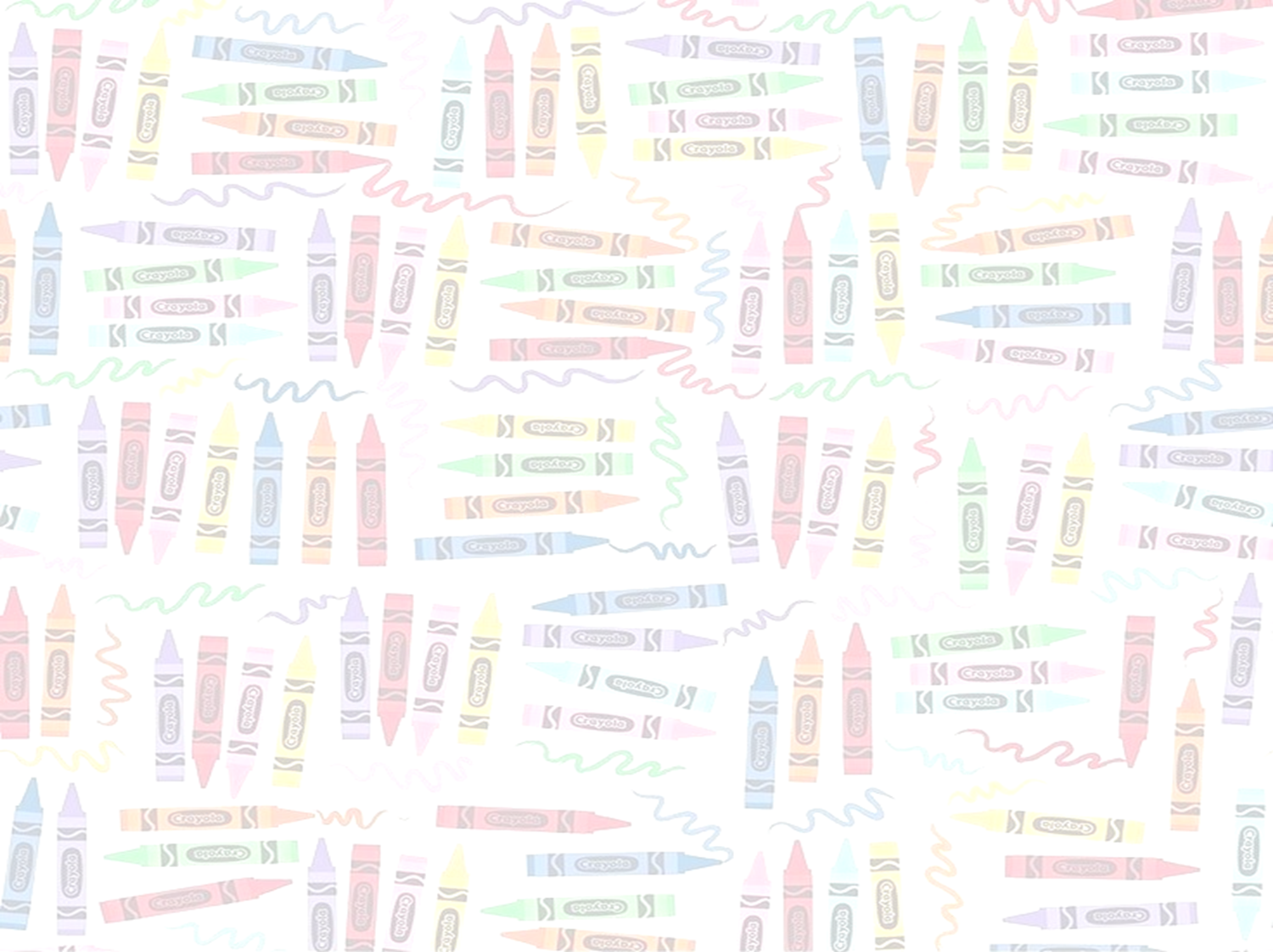 Alumno: Ignacio David González Orozco                	Fecha: Semana 18 al 22 de enero 2021